Совместные работы детей и родителей
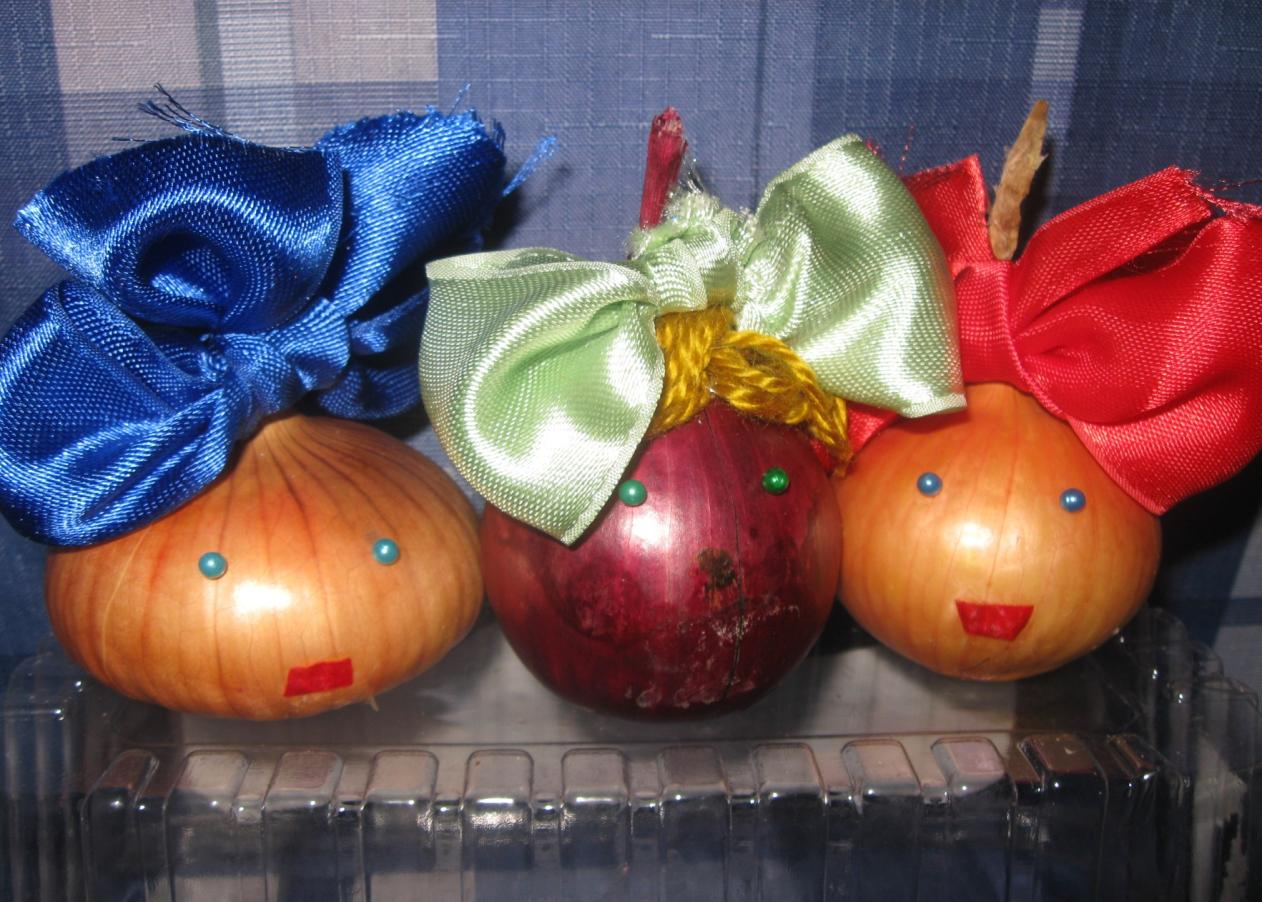 Три девицы
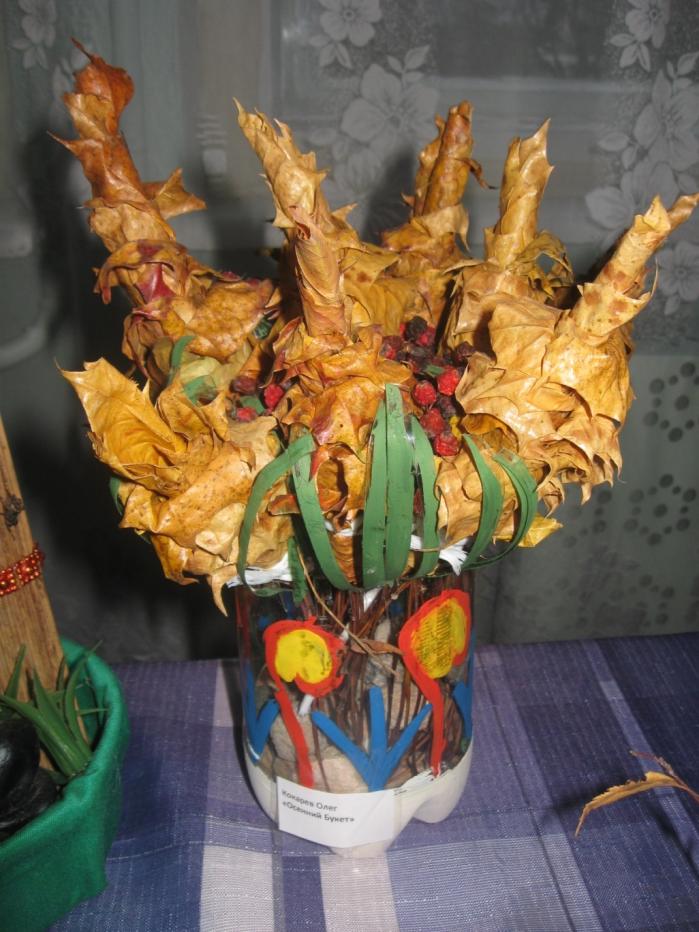 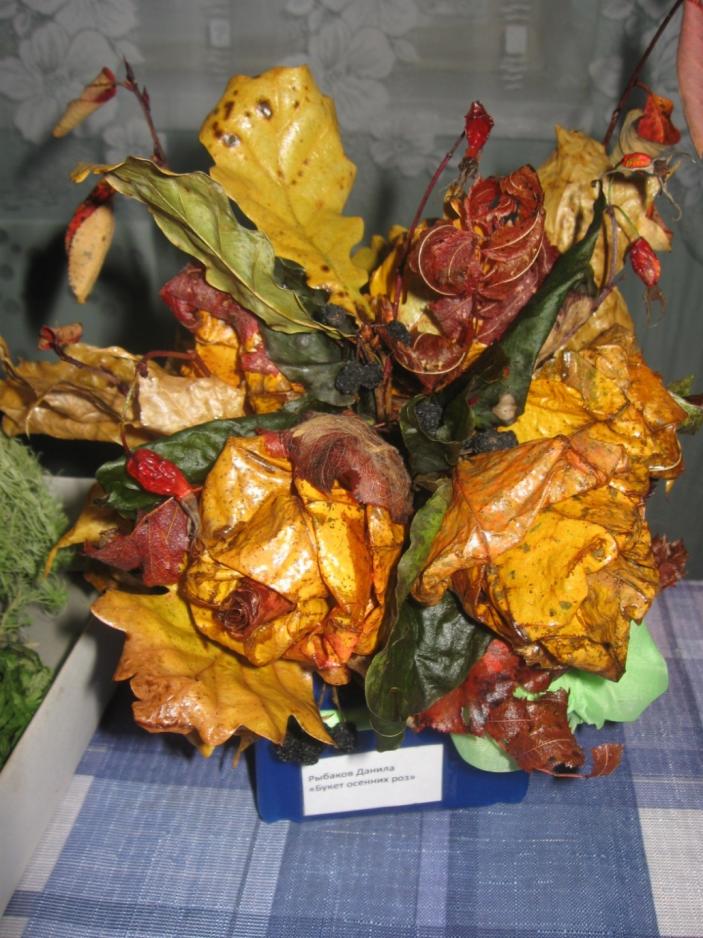 Осенние букеты
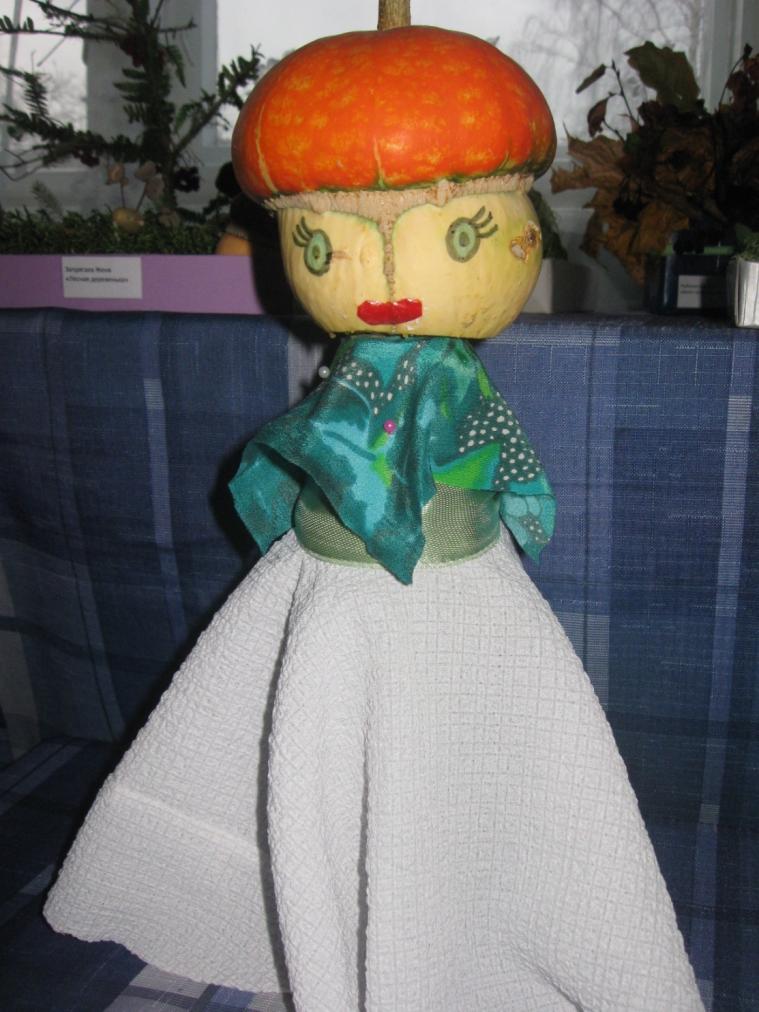 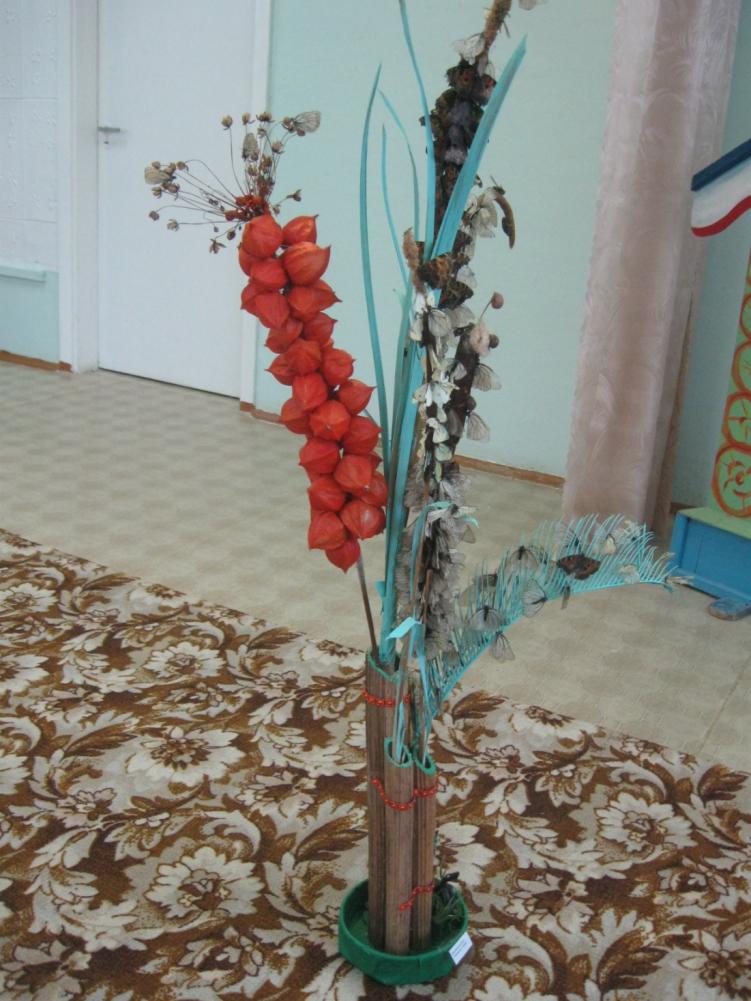 Мисс очарование
Воспоминания о лете
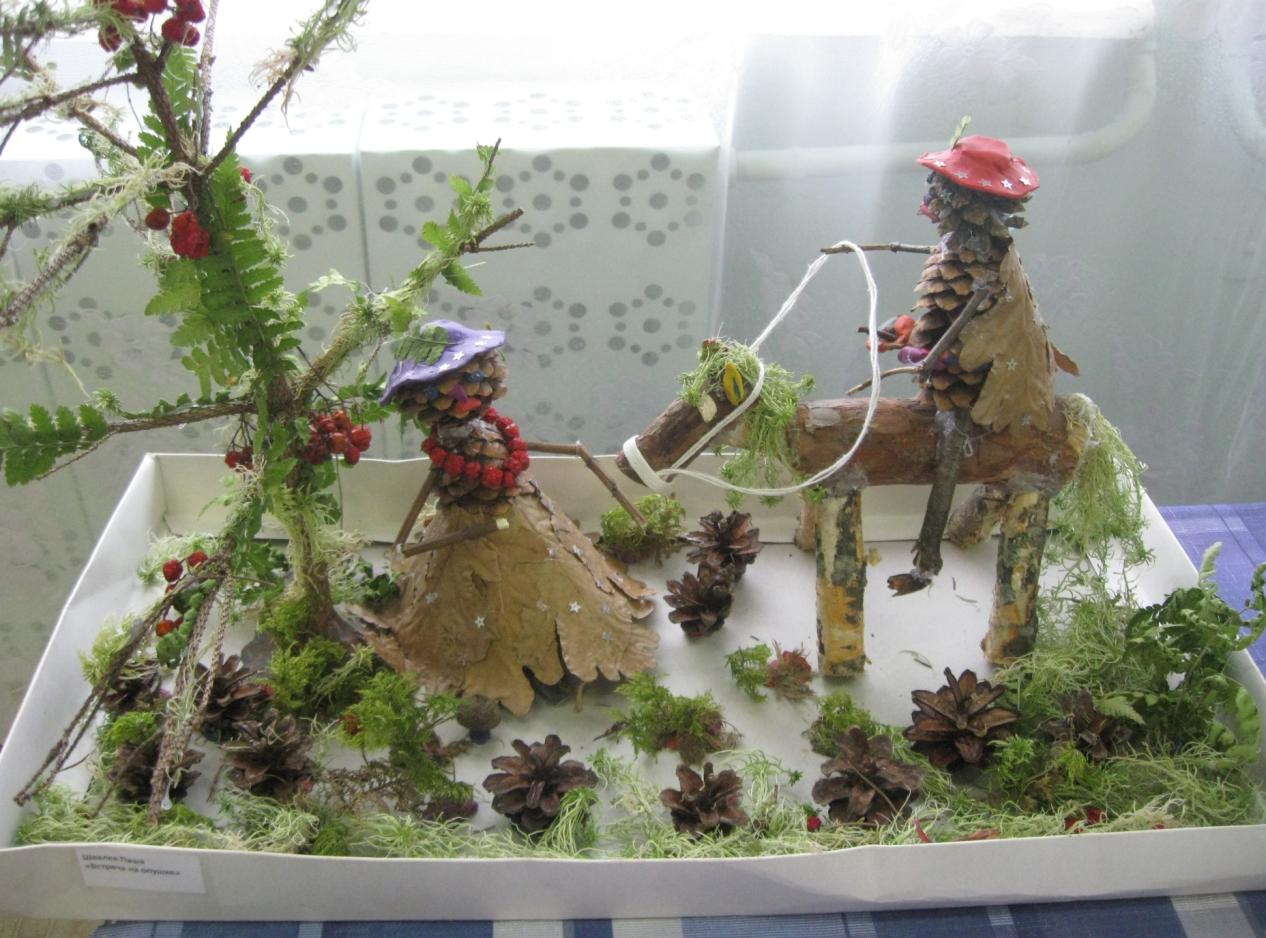 Встреча на опушке
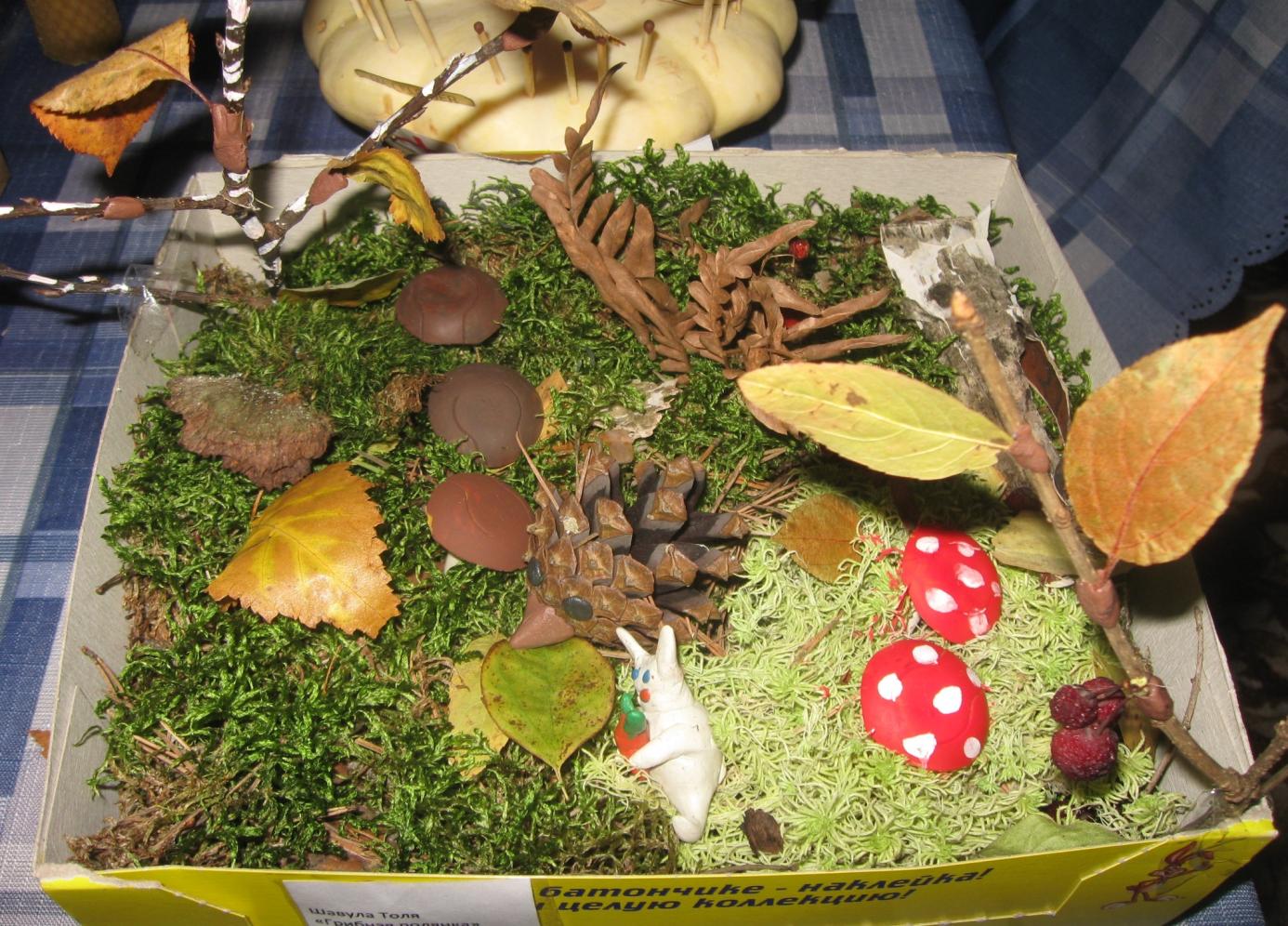 В нашем лесочке и звери и грибочки
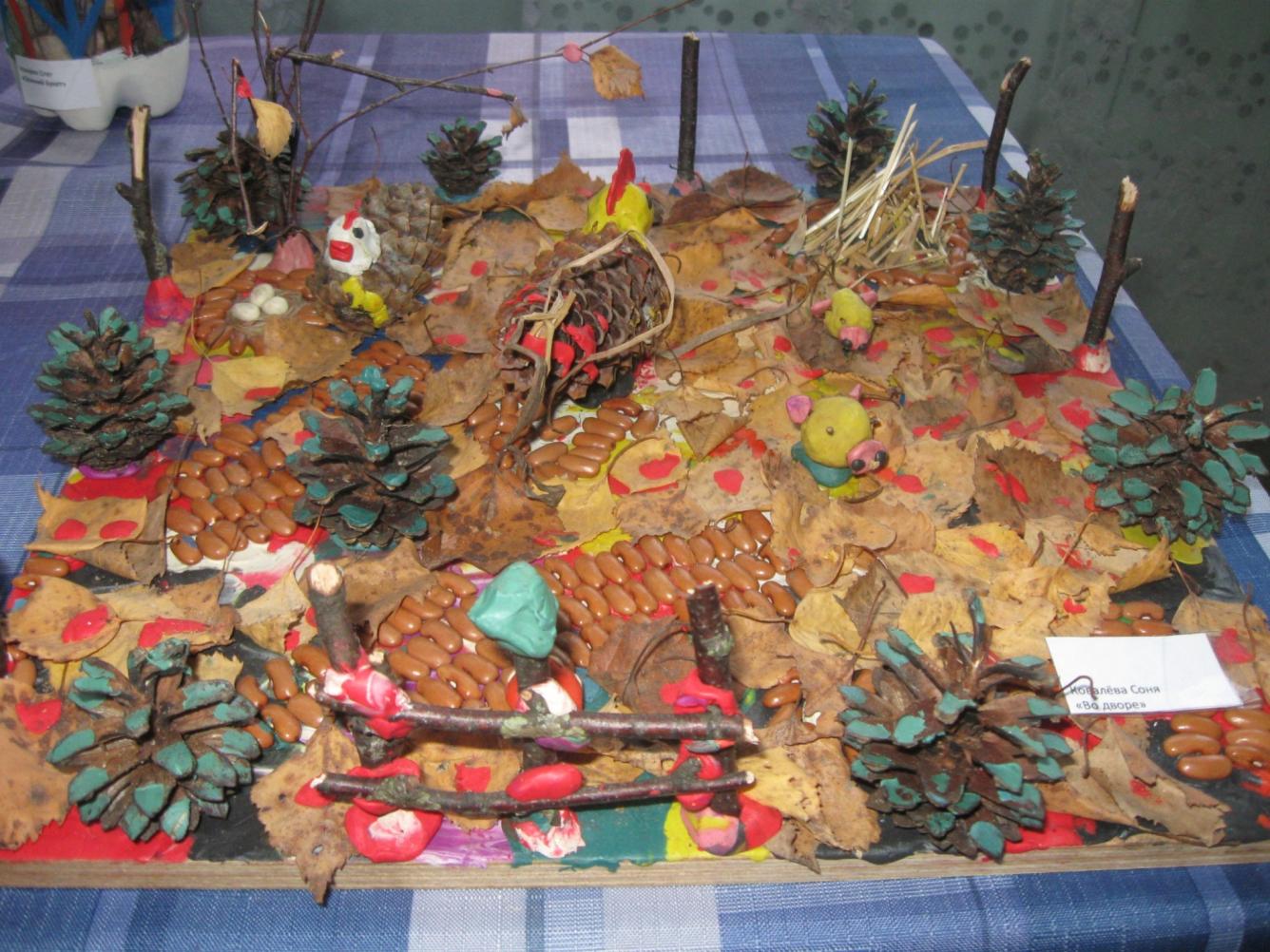 Во дворе
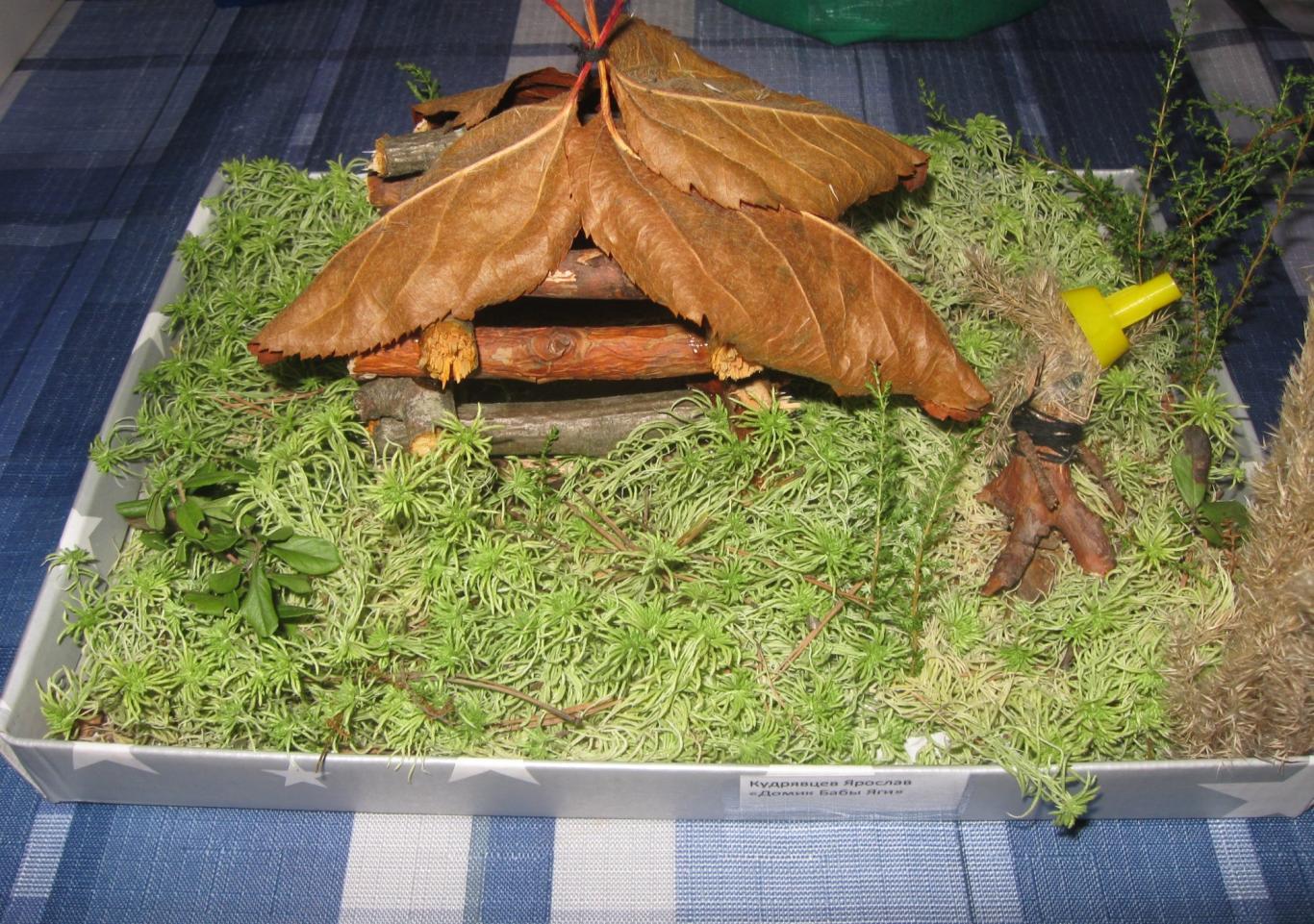 домик  Бабы - Яги
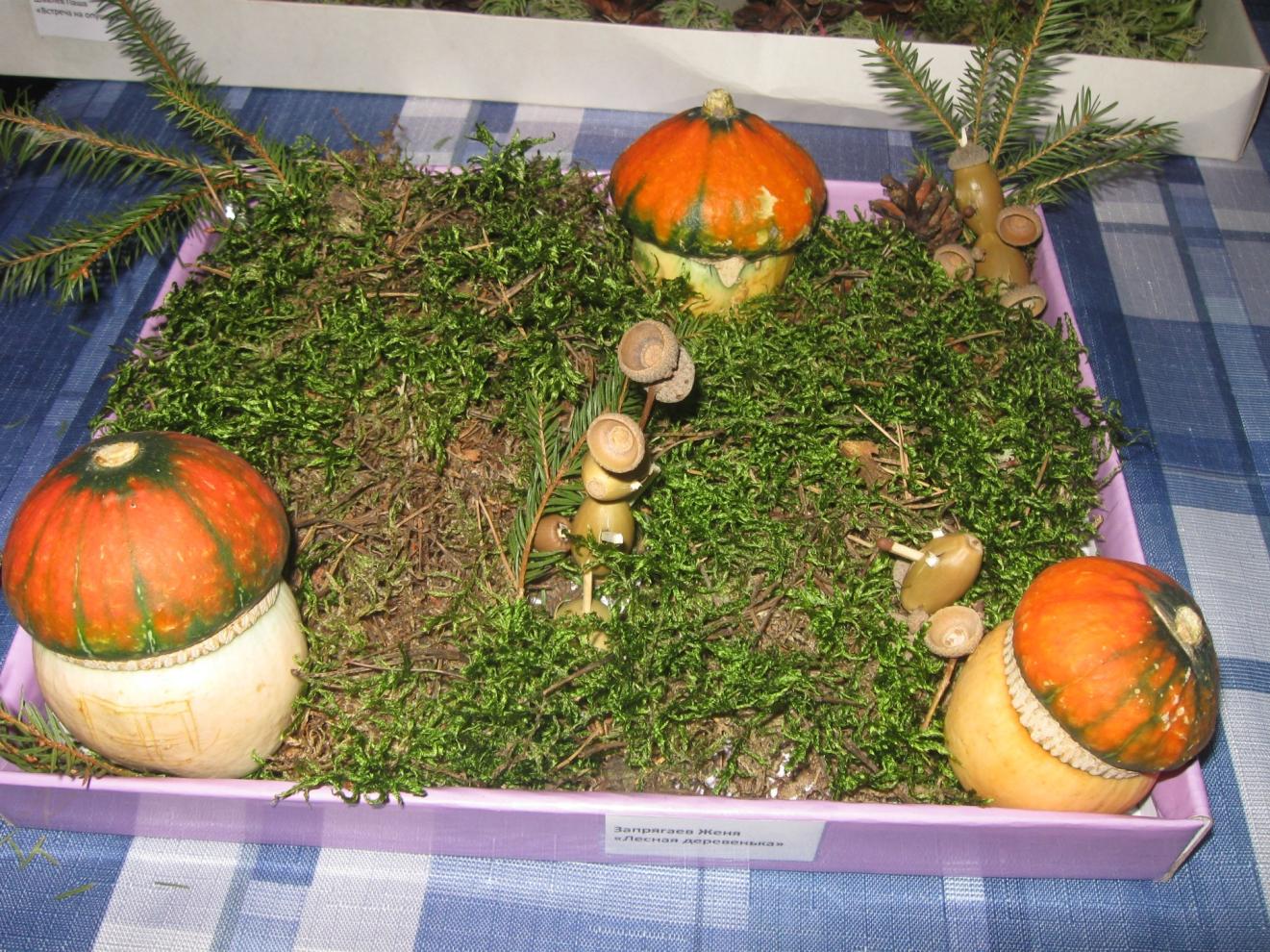 Лесная деревенька
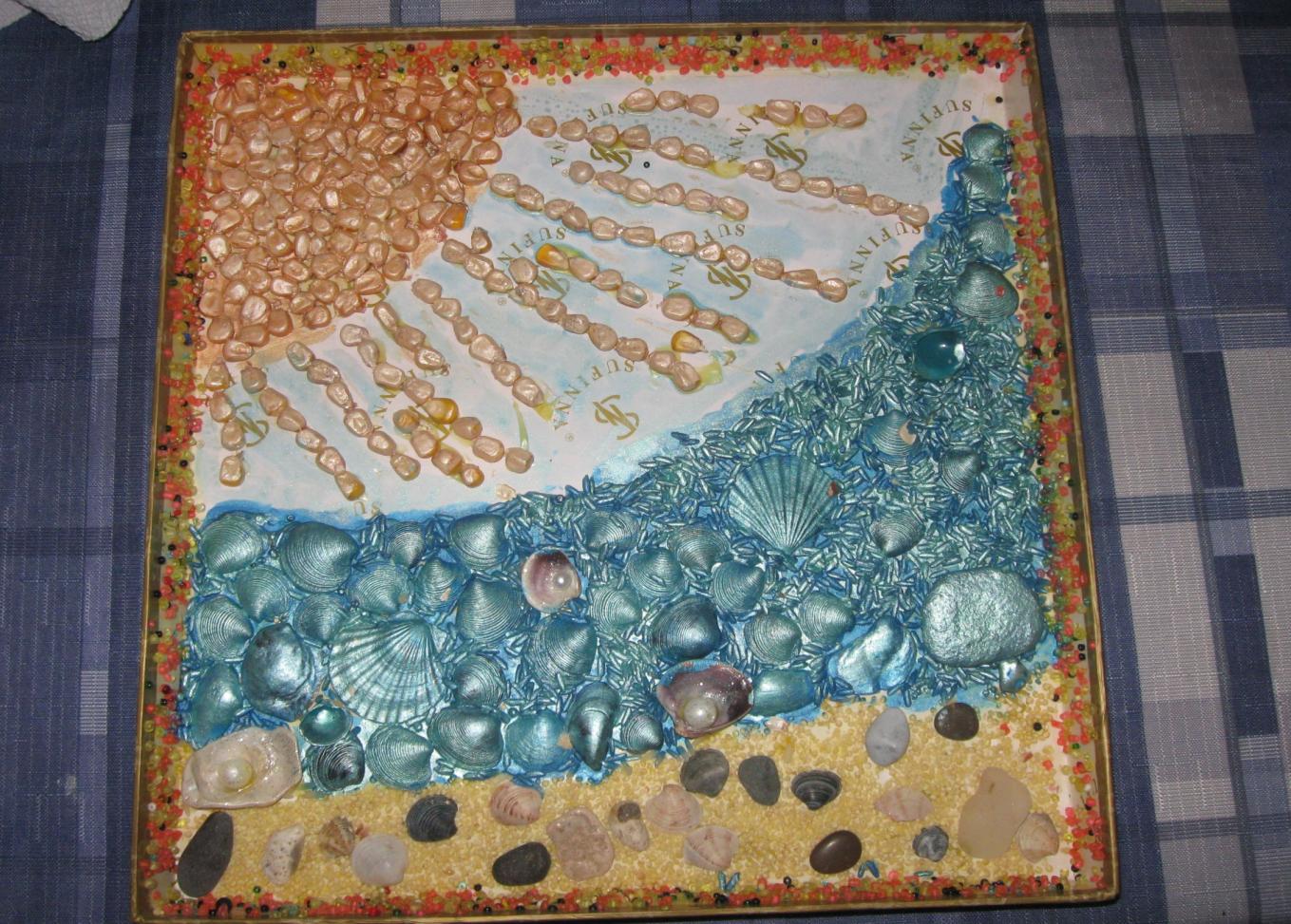 Южная осень